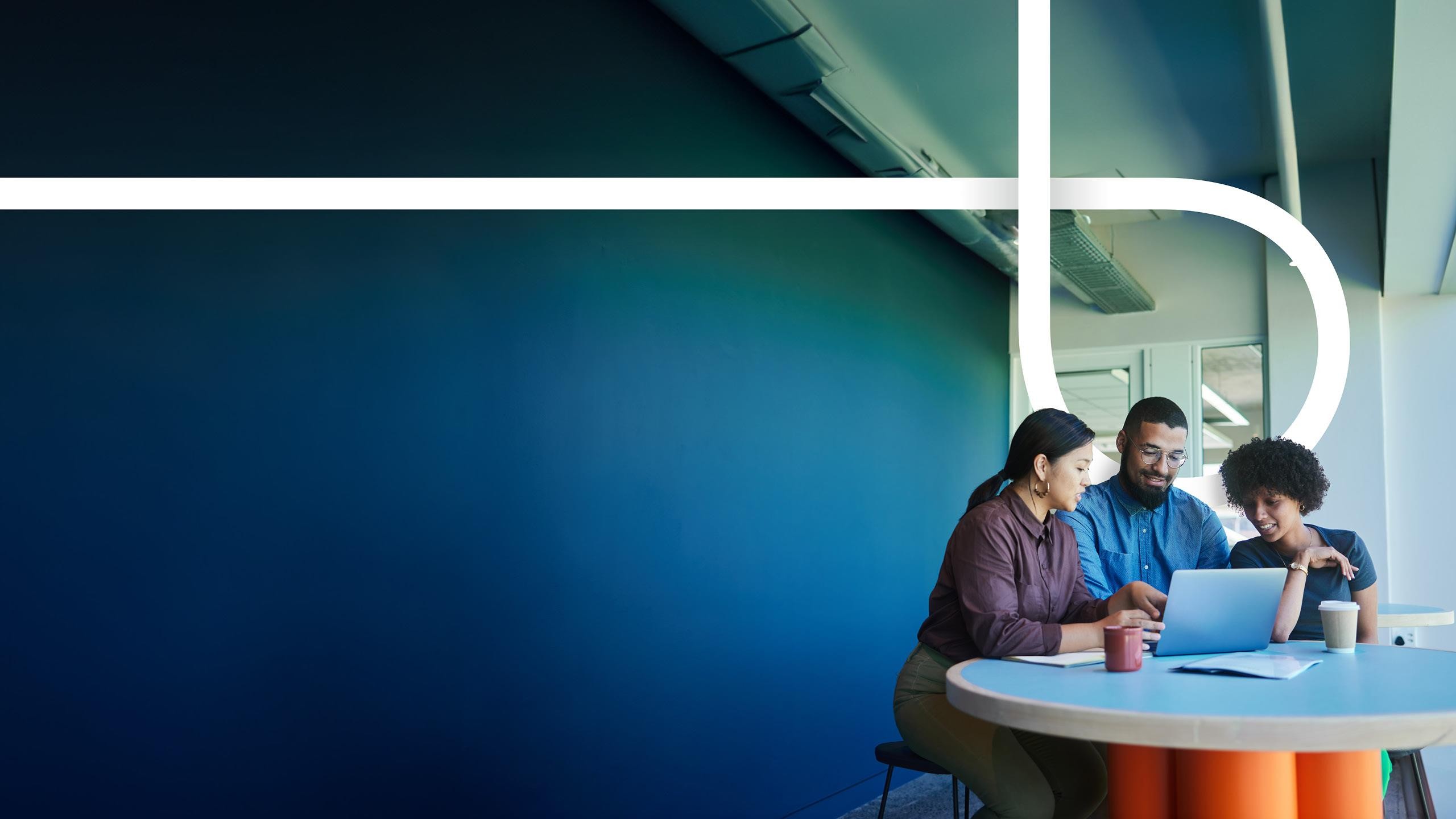 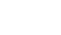 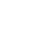 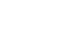 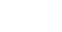 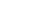 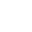 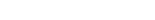 Accompagnement des salariés
CSE du 24 octobre 2024
Un accompagnement au plus près de la réalité locale
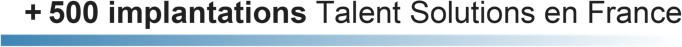 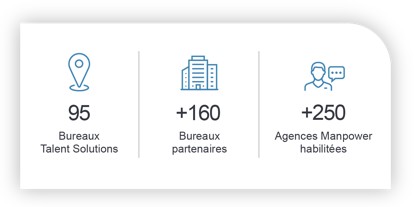 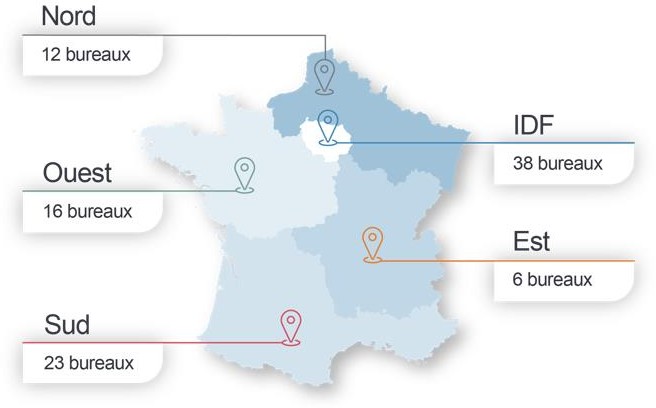 Notre présence sur le territoire nous permet :
Une proximité avec les bénéficiaires de nos services et  accompagnements
Une connaissance fine des réalités et des besoins en
compétences des territoires
Une mobilisation de collaborateurs qualifiés sur le terrain
Titre du document | 2
Niveau de classification des données
Les étapes de votre accompagnement
Notifications de licenciement
Proposition d’adhésion au congé de reclassement
Ouverture de l’EIC le 20 janvier 2025
ESPACE INFORMATION CONSEIL (Eic)
ANTENNE EMPLOI
Congé de Reclassement
Informer, orienter les salariés qui le souhaitent
Anticiper et préparer son projet professionnel
Réunion d’information sur l’Espace Information Conseil
Mettre en œuvre – sécuriser son projet professionnel
Aboutir à un repositionnement durable
0800 730 618
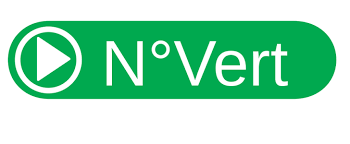 Reporting quantitatif
Préparation & animation des commissions de suivi
Les RDV se DEROULeront dans les locaux de MAYOLY à Chatou ou à distance en fonction des souhaits des collaborateurs
Une équipe mobilisée pour vous accompagner
Directrice de projet
Sophie Artus
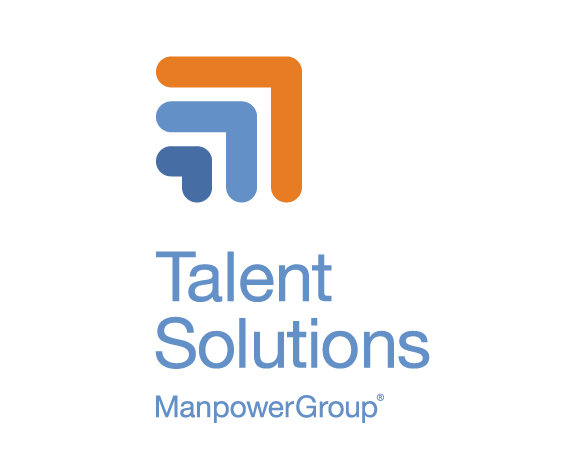 Equipe projet RH/Membres de la commission de suivi
Espace Information Conseil
Antenne Emploi

Des consultants  experts et expérimentés 
Valérie Grenouilleau
Yamina Assiakh
Emploi / reconversion

Création / reprise d’entreprise
retraite
Consultants recrutement Manpower
Consultants veille marché de l’emploi
& prospection
Veille marché de l’emploi /  Prospection /  
Mise en relation employeurs
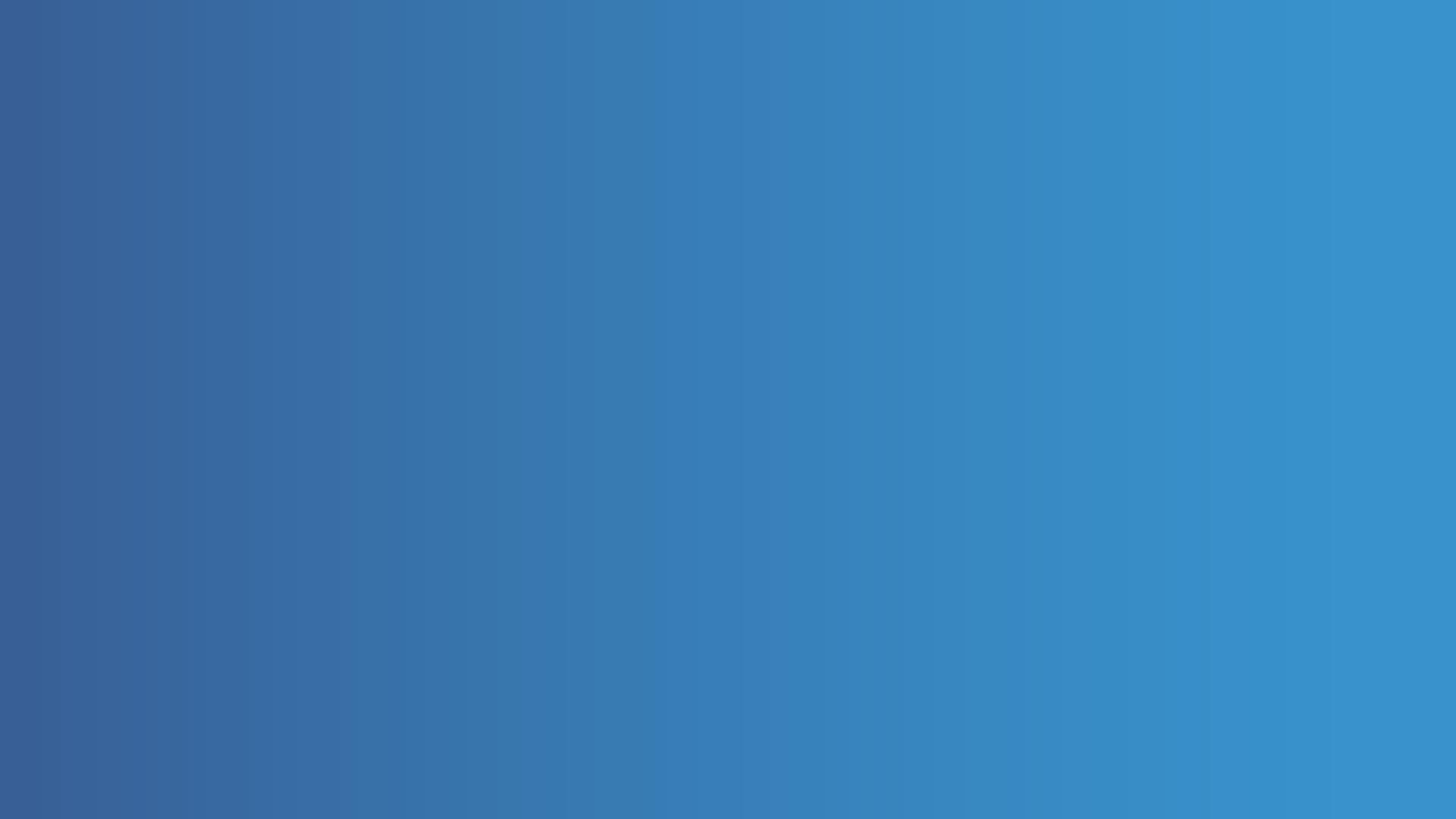 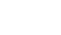 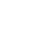 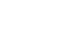 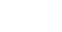 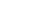 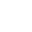 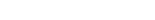 Espace Information Conseil (EIC)
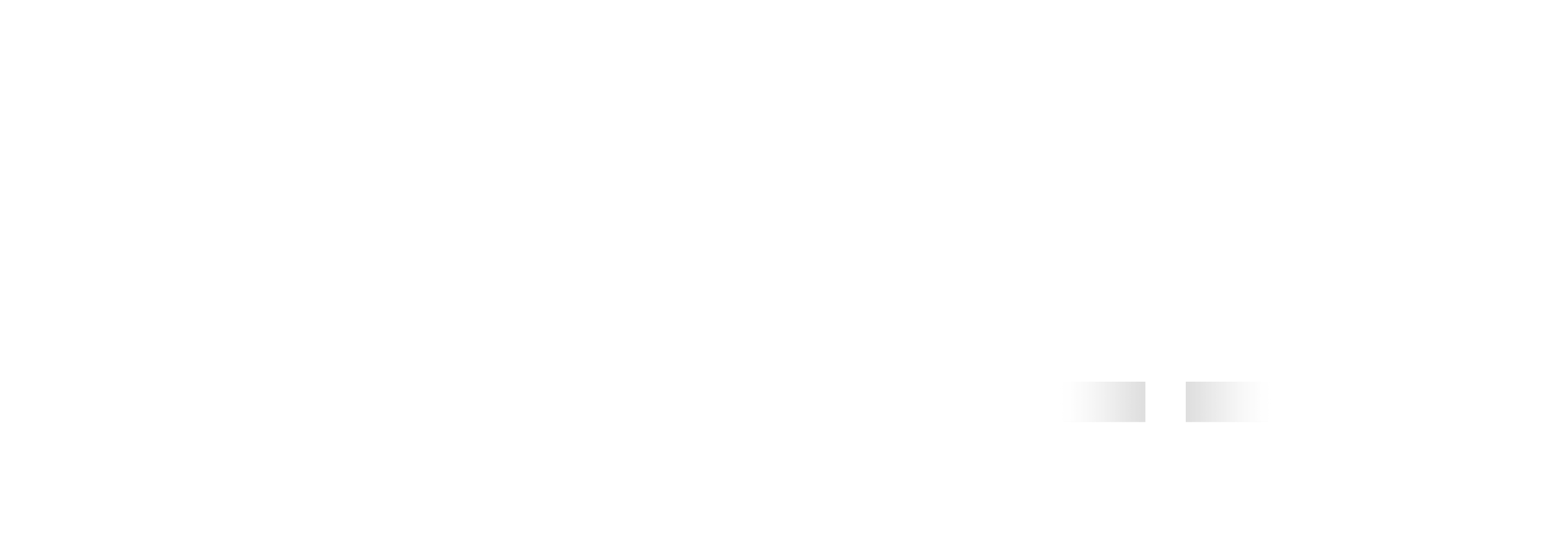 Espace information Conseil – Présentation globale
OBJECTIFS
Vous Informer
Vous engager vers une réflexion sur un  projet professionnel et vous aider à le construire
Vous Communiquer les opportunités d’emploi sur le territoire
Anticiper votre repositionnement professionnel
MODALITÉS
Organiser des réunions d’information collectives
Mettre en place d’un Numéro Vert dédié pour l’organisation de rendez-vous avec les consultants 
Rendez-vous individuels en distanciel ou en présentiel
Les entretiens se font sur la base du volontariat et le contenu reste confidentiel
ATTENDUS
Instauration d’un climat de confiance et d’une vraie dynamique de mobilité
Transfert du questionnement du “Pourquoi ?” vers le “Comment ?”
Un accompagnement de qualité qui repose sur l’écoute, la bienveillance, la recherche de solutions adaptées et personnalisées.
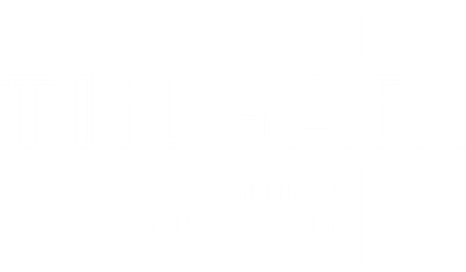 Une plateforme digitale pour préparer les prochaines étapes de sa carrière
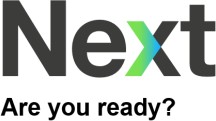 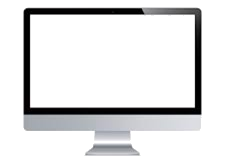 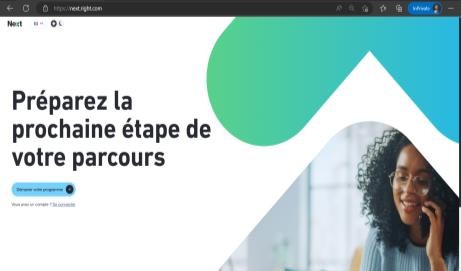 Qu'il s'agisse d'une nouvelle étape de la carrière professionnelle de vos salariés, d'une
transition vers l'entrepreneuriat ou de la poursuite d’un cumul emploi/retraite, NEXT, plateforme  digitale développée par Talent Solutions accompagne chaque salarié dans la réussite de sa  transition professionnelle.

Un accès à de nombreuses fonctionnalités en toute autonomie
grâce une interface utilisateur et un design intuitif
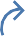 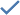 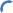 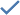 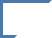 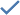 Un fonctionnement  algorithmique permettant  la correspondance entre les  offres d’emplois et les  besoins de chacun
Des conseils essentiels  à la préparation à
l’embauche (CV,  simulation d’entretien)
Un accès simplifié  à une collection de  modules de  programme
La programmation  instantanée des rdv  avec son consultant
Un accès à du contenu  adaptatif selon les  aspirations  professionnelles
Un large catalogue  d’évènements,  d’ateliers et de  formations e-learning
Titre du document | 7
Niveau de classification des données
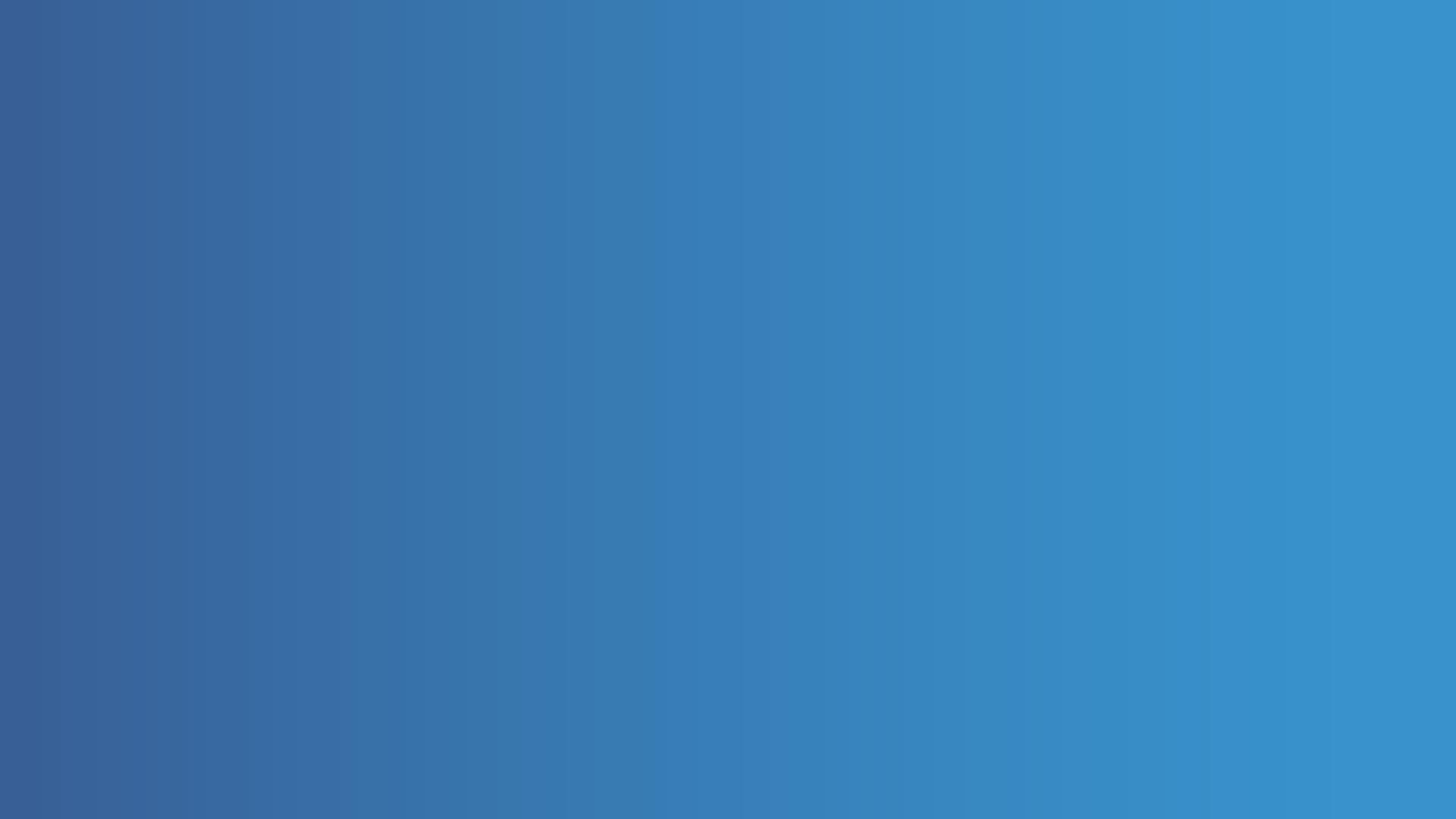 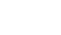 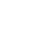 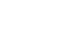 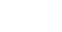 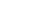 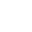 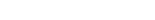 Antenne Emploi (pendant le congé de reclassement)
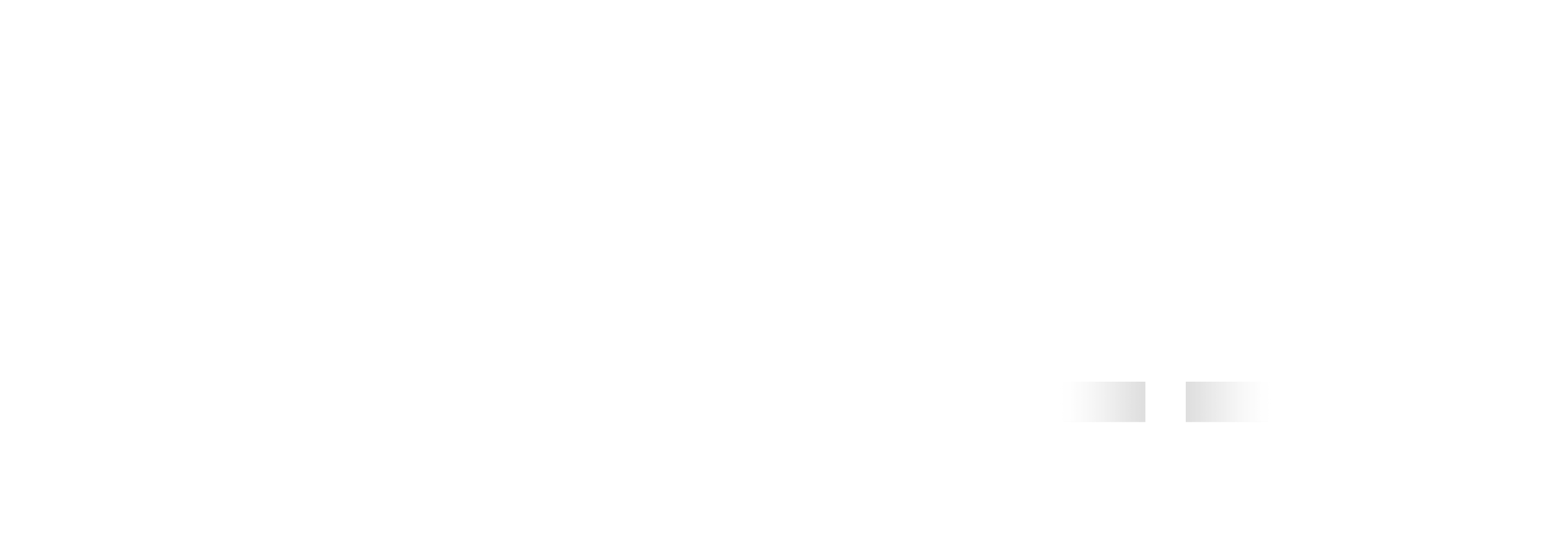 Les parcours d’accompagnement
Objectif du parcours

Garantir un repositionnement pérenne  du salarié accompagné, cohérent avec  ses aspirations, ses contraintes  propres et les compétences qu’il peut  mobiliser (acquises ou à acquérir)
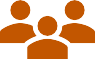 Public : l’ensemble des salariés qui vont construire la  poursuite de leur parcours professionnel

Modalités : 3 parcours spécifiques en fonction du  projet du salarié

Emploi salarié
Création reprise d’entreprise
Formation Adaptation / Reconversion
Présentation synthétique des 3 parcours
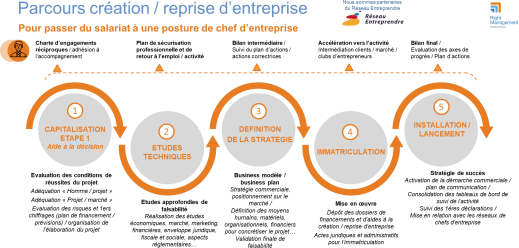 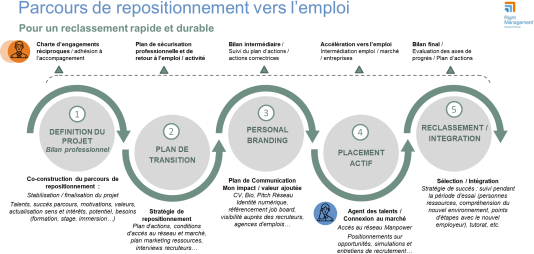 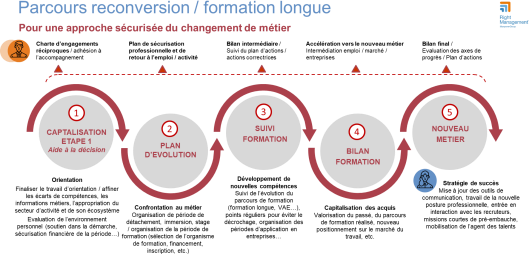 Titre du document | 9
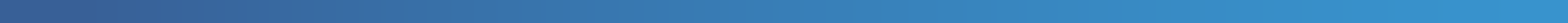 Exemples d’atelier au service de la dynamisation
Modules
Ateliers création d’entreprise
De salariés à entrepreneur, quels pièges éviter ?
Etapes
Ateliers recherche d’emploi
Comprendre son marché pour générer du CA
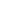 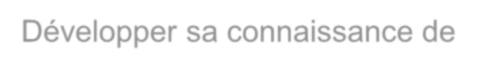 Développer sa connaissance de  soi
Diagnostic Personnel & Professionnel : Atouts professionnels
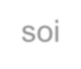 Définir sa stratégie marketing
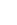 Réaliser son prévisionnel financier
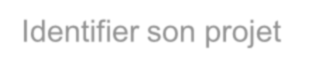 Identifier son projet
professionnel
Projet professionnel, champ des possibles
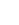 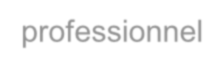 Choisir son statut juridique
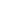 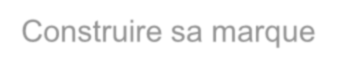 Construire sa marque  personnelle
Validation du CV
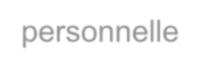 Entreprendre en micro-entreprise
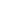 Présentation de soi (Elevator Pitch)
Connaître les aides à la création d’entreprise
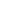 LinkedIn : outil incontournable dans votre gestion de carrière – Module 1
Devenir consultant indépendant
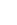 LinkedIn : Regard croisés – Module 2
Construire son pitch
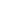 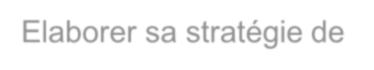 Elaborer sa stratégie de  recherche
Approche du marché
Réussir le lancement de son entreprise
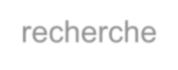 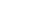 Utilisation des outils de Next pour rechercher une nouvelle opportunité
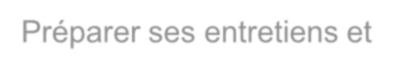 Préparer ses entretiens et  négocier
Les fondamentaux de l’entretien
Thématiques
Parmi les évènements proposés (liste non exhaustive)
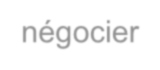 Entretien de recrutement (training – interactif)
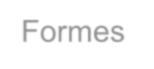 Formes  d’activités
Le portage salarial
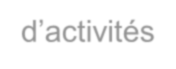 Le management de transition
Entretien réseau (training – interactif)
Travailler en temps partagé
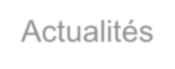 Actualités
Tout savoir sur la retraite avec la nouvelle réforme
Zoom sur les perspectives d'emploi et les tendances du marché
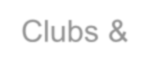 Clubs &  Réseau
Club Ingénieurs & Ingénieux
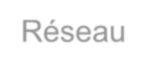 Club Dynamique Réseau
t | 23
Titre du documen
Prendre la parole sur LinkedIn lorsqu’on est en transition de carrière
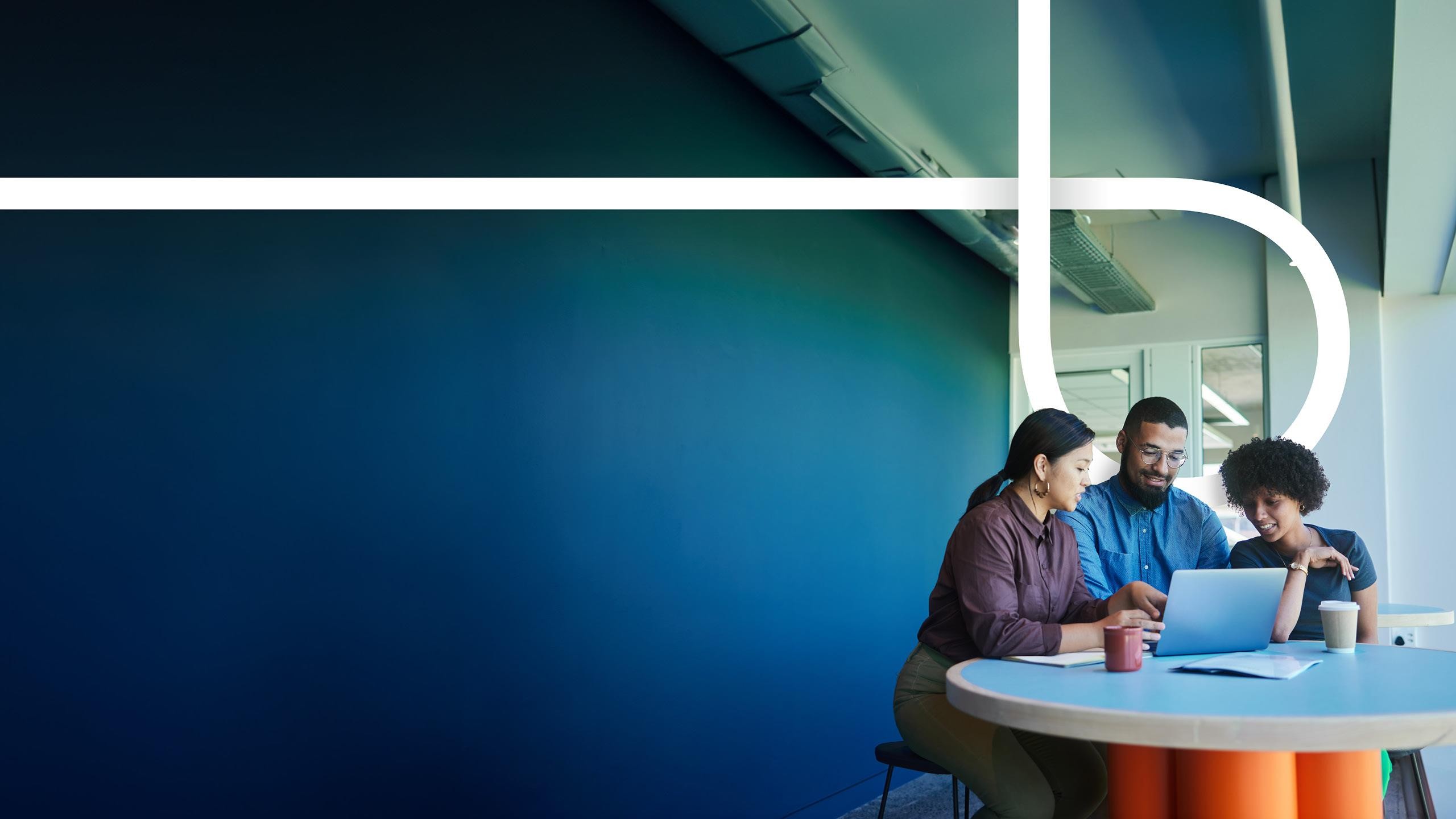 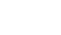 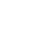 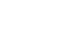 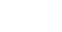 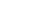 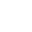 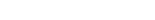 Contacts
Un numéro vert dédié : 0800 730 618
Sophie Artus
Directrice de projet  
06 49 22 35 11
sophie.artus@manpowergroup.fr